Welcome to our class
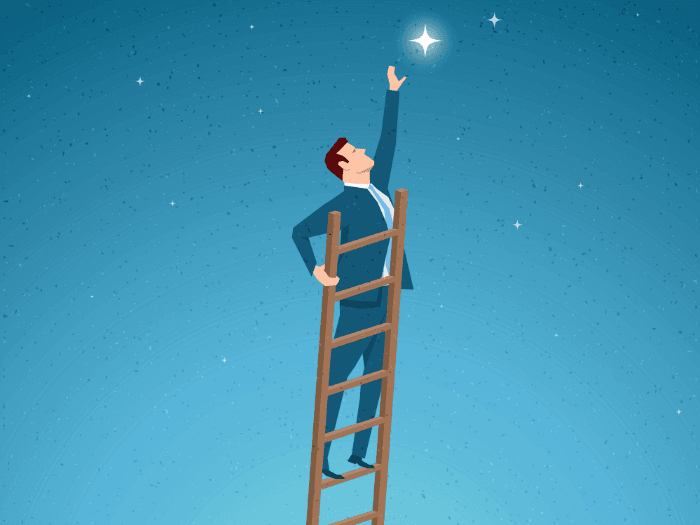 Work in 2 groups.
 Listen to the following song and try to remember the jobs.
 Two representatives from 2 groups go to the board and write the answers.
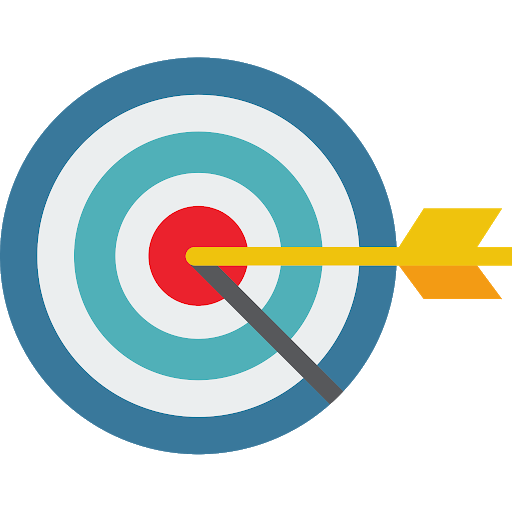 What do you want to do in the future?
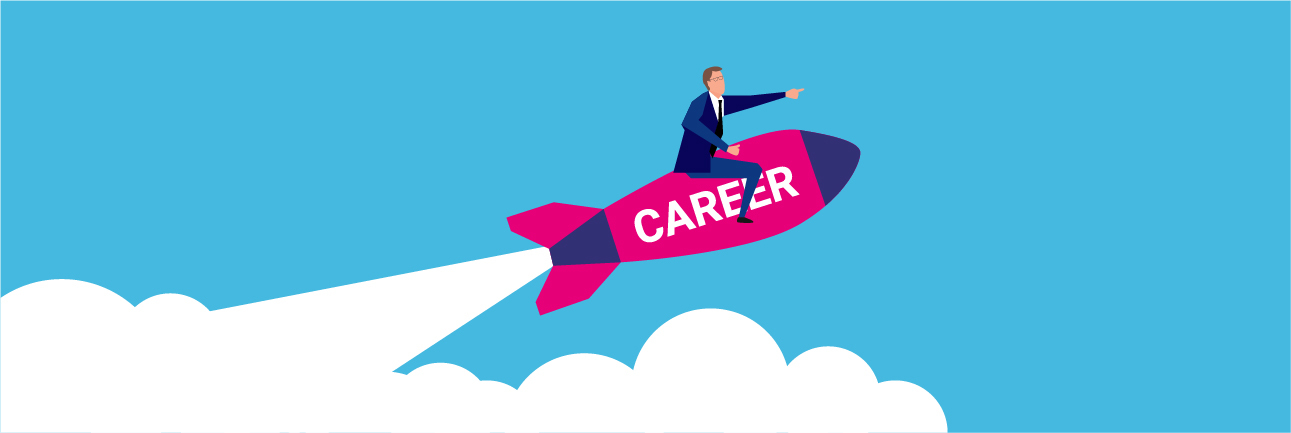 Unit 9: Choosing a career
Lesson 4: Speaking
Future jobs: Ambitions and dreams
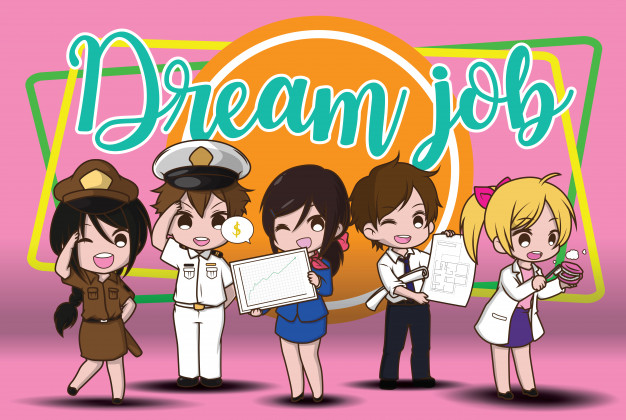 Task 1. Choose sentences a-f to complete the discussion between Linda, Lan, and John.
a.   Sounds great!
b.   I'd like to study journalism.
c.   What I'd love to do one day is to run my own software company.
d.   I'd like to work overseas.
e.   What kind of career are you looking for?
f.   I could work as a volunteer in Thailand.
John: OK, the topic of today's discussion is our ambitions and dreams, and our possible future jobs or careers. So let's start with Linda. (1)______________________________________
Linda: I've always wanted to be a doctor because I love taking care of kids.
(2)___________________________. I have to get into
a medical school first to gain the necessary knowledge and skills.
John: OK. What about you, Lan? What are your plans after you leave secondary school?
Lan: I'd like to go straight into university.
(3)___________________________  . You know I love writing, and I'm very keen on improving my English. One thing I'd like to be one day is to work for an International newspaper.
Linda: (4)___________________ . I'm confident
you'll be very successful. And how about you, John? What kind of job do you have in mind?
John: Well, my dream is to be a compute- programmer.
Lan: What are you going to do after leaving school?
John: I'd like to take a year off and travel abroad. (5)____________________________________            
Lan: Really? So what would you like to do after that?
John: (6)  _________________________________________________________________
Linda: I think that would be a great thing for you to do, John.
What kind of career are you looking for?
I'd like to work overseas
I'd like to study journalism
Sounds great!
I could work as a volunteer in Thailand
What I'd love to do one day is to run my own software company
Task 2. Find the expressions that John, Lan, and Linda used to talk about their ambitions and dreams in the conversation. Write them in the correct space.
I'd like to...
What I'd love to do one day is...
I'd like to ...
One thing I'd like to do one day is...
I've always wanted to ...
Task 3. Work in group of three. Practice the conversation in 1.
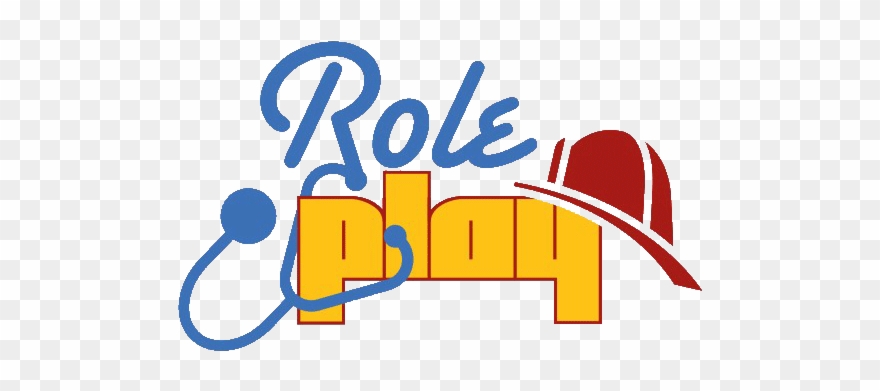 Task 4. Work in groups of three. Use the expressions in 2 to make a similar conversation about your own ambitions and dreams. 
Each student prepare a card and write down the following  information about your dream job before you have a conversation in group.
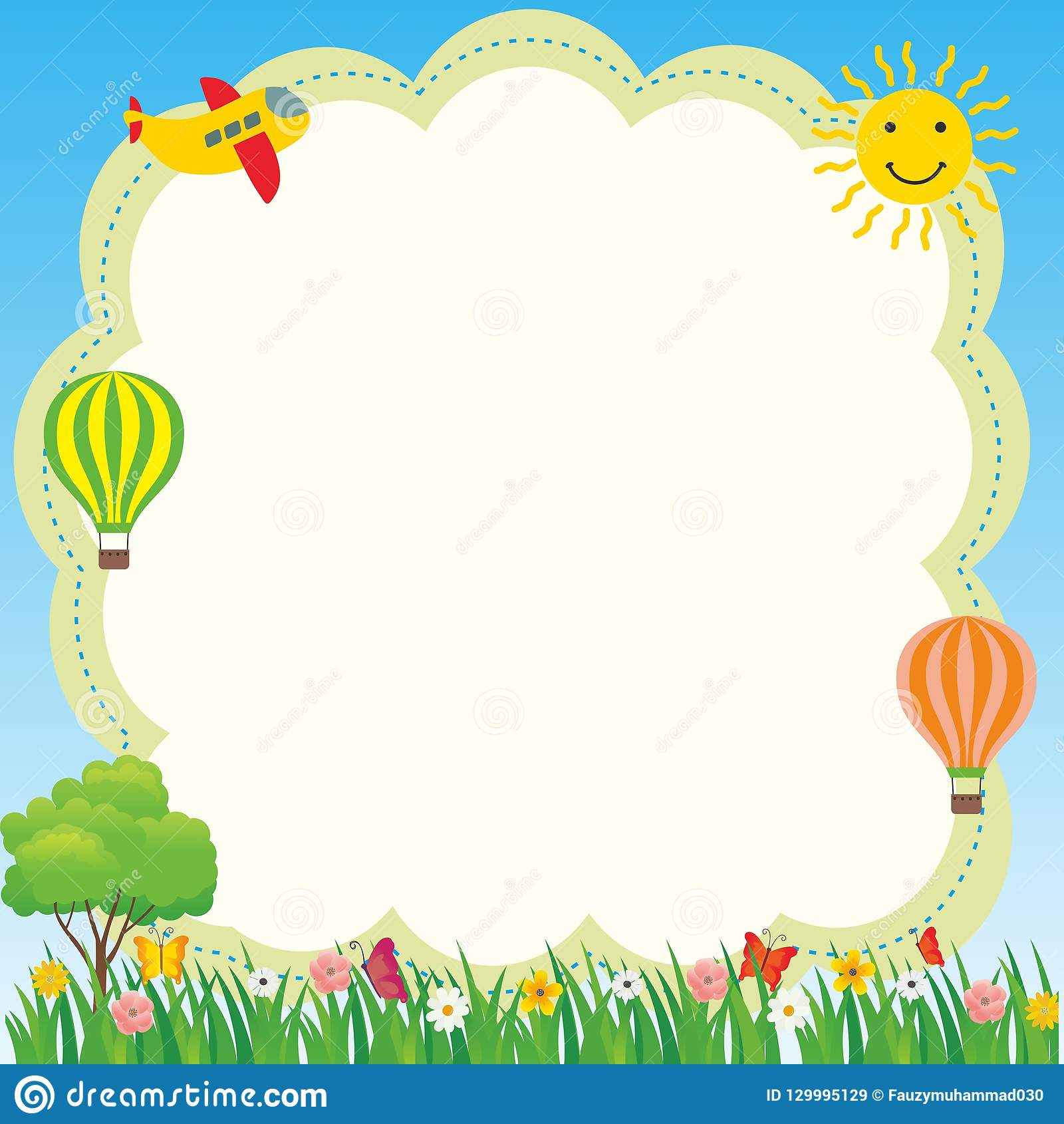 1. The name of your dream job
2. Why do you want to do it?
3. What do you have to do to make your dream come true?
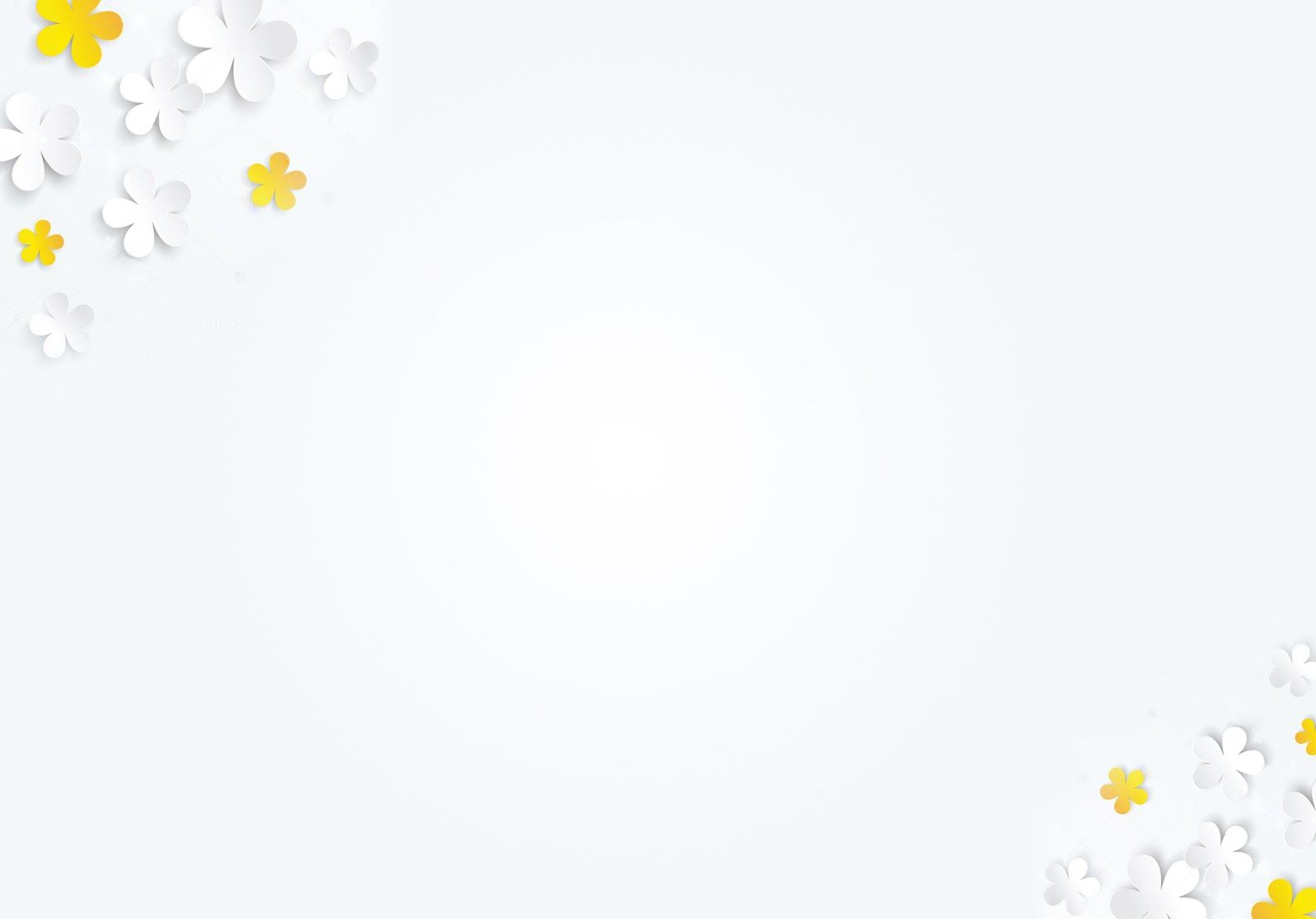 Work in 4 groups. Each group discuss one of the following famous sayings about careers
1. “ Choose a job you love, and you will never have to work a day in your life.“ - Confucious
2. "Failure doesn't mean you are a failure it just means you haven't succeeded yet." —Robert H. Schuller
3. "I think everyone should experience defeat at least once during their career. You learn a lot from it." -Lou Holtz
4. "Dreams are extremely important. You can't do it unless you imagine it." — George Lucas
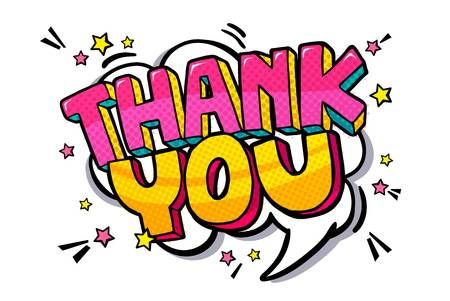